আজকের ক্লাসে সবাইকে শুভেচ্ছা
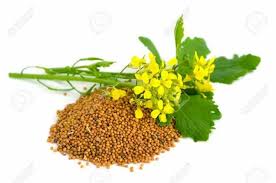 পরিচিতি
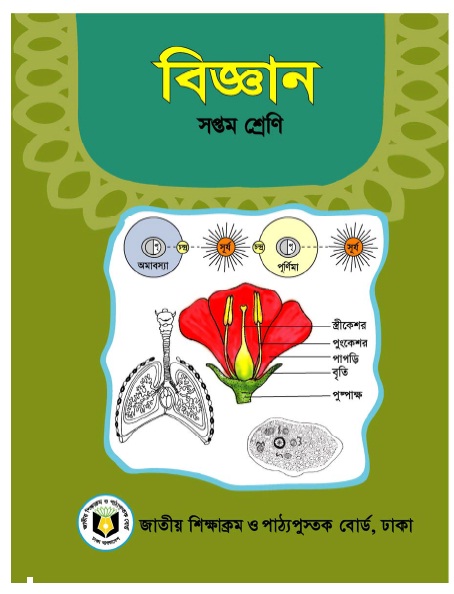 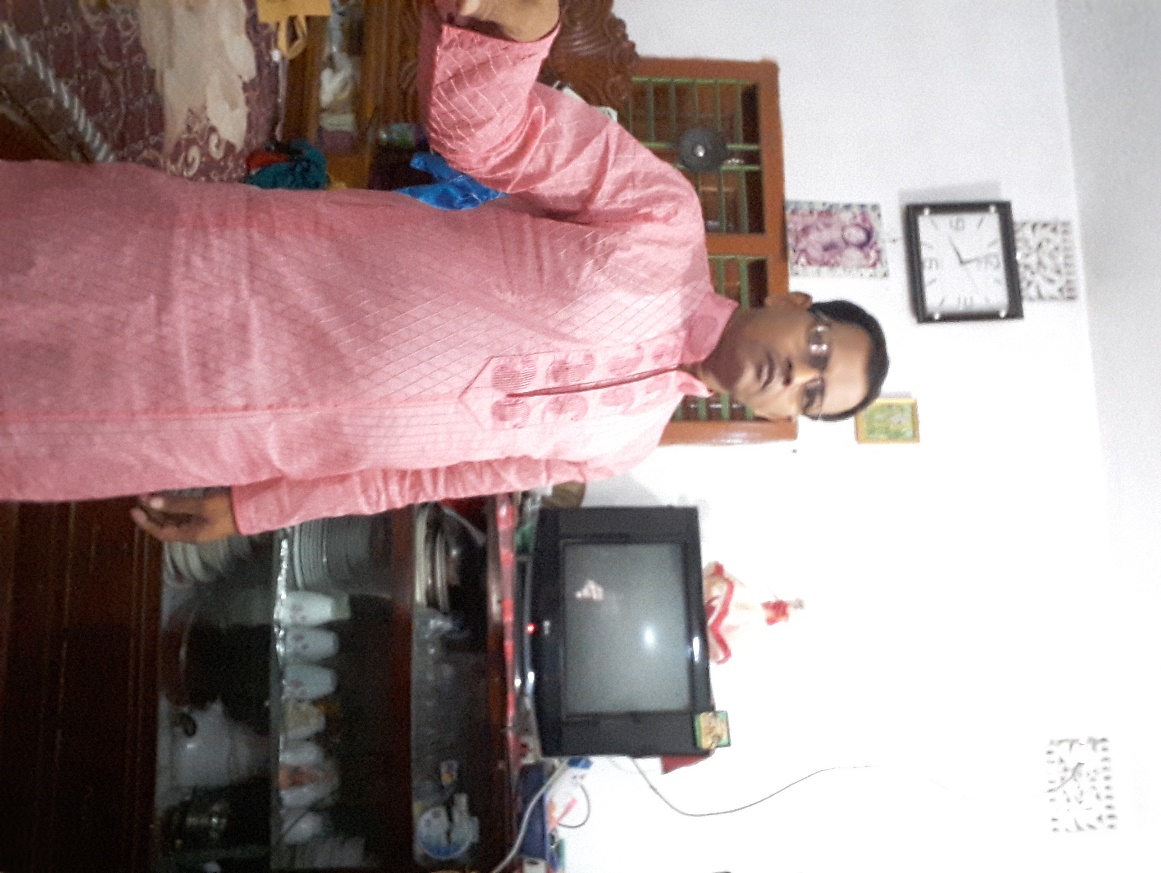 শ্রেণীঃ- নবম দশম
বিষয়ঃ কৃষি শিক্ষা
অধ্যায়ঃ- ৪থ©
প্রথম পরিচ্ছেদ
সরিষা চাষ পদ্ধতি
সম্ভু নাথ রায়
সহকারী শিক্ষক
মনোহরপুরদাখিল মাদরাসা
মনিরামপুর,যশোর
Email- sambho7440@gmail.com
ছবি গুলো লক্ষ কর
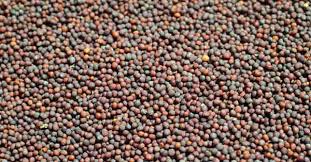 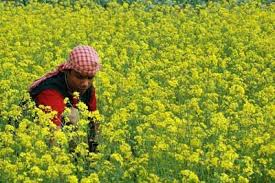 সরিষা খেত
সরিষা বীজ
ছবিতে কি দেখতে পাচ্ছি?
আজকের পাঠ-------
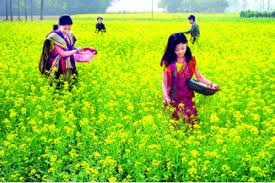 সরিষা চাষ
শিখনফল
এ পাঠ শেষে শিক্ষার্থীরা----
সরিষার পরিচিতি বর্ণনা করতে পারবে;
সরিষার বিভিন্ন প্রকার জাতের নাম বলতে পারবে;
সরিষার চাষ পদ্ধতি ব্যাখ্যা করতে পারবে;
সরিষা ফসলের গুরুত্ব বর্ণনা করতে পারবে।
সরিষার পরিচিতিঃ
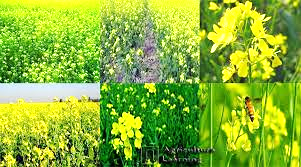 বাংলাদেশে তেল ফসল হিসাবে সরিষা, তিল, তিসি, চিনাবাদাম, সূর্যমুখী প্রভৃতি চাষ হয়ে থাকে।তবে এদেশের মানুষ সরিষাকেই প্রধান ভোজ্য তৈল বীজ ফসল  হিসাবে বেশি চাষ করে থাকে।
সরিষা চাষে জমি নিবা©চণ
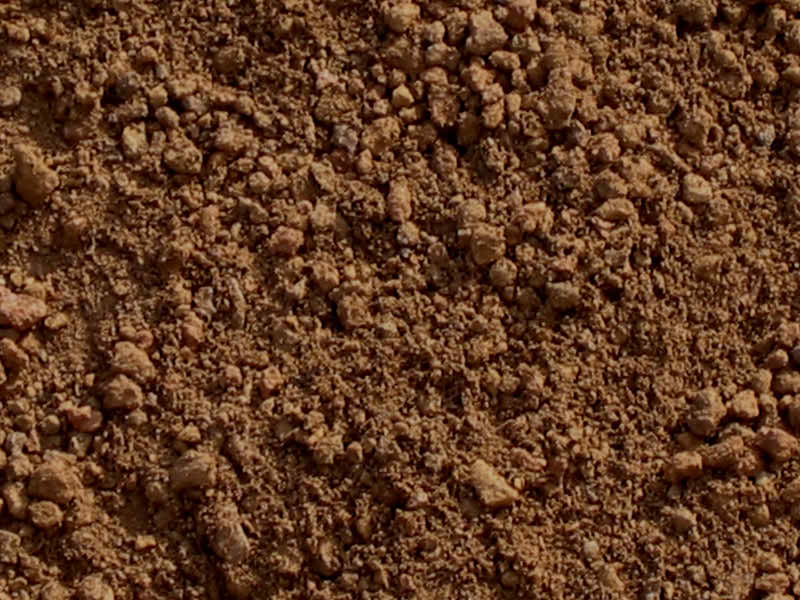 পলি দো-আঁশ
বেলে দো-আঁশ
সরিষা চাষের জন্য বেলে দোআঁশ ও পলি দোআঁশ মাটি উপযোগী। অতএব, পানি নিকাশ করা যায় এমন বেলে দোআঁশ ও পলি দোআঁশ মাটির জমি নিবা©চণ করতে হবে।
কল্যানিয়া
রাই সরিষা
টরি-৭
বারি সরিষা-১৫
অনেক জাতের সরিষার চাষ হয়। নিম্নে সরিষার অনুমোদিত কতকগুলো জাতের নাম,যেমন টরি-৭,কল্যানিয়া,সোনালী সরিষা, সম্পদ,রাই সরিষা,বারি সরিষা-৮, বারি সরিষা-১৪, বারি সরিষা-১৫, বারি সরিষা-১৬।
একক কাজ
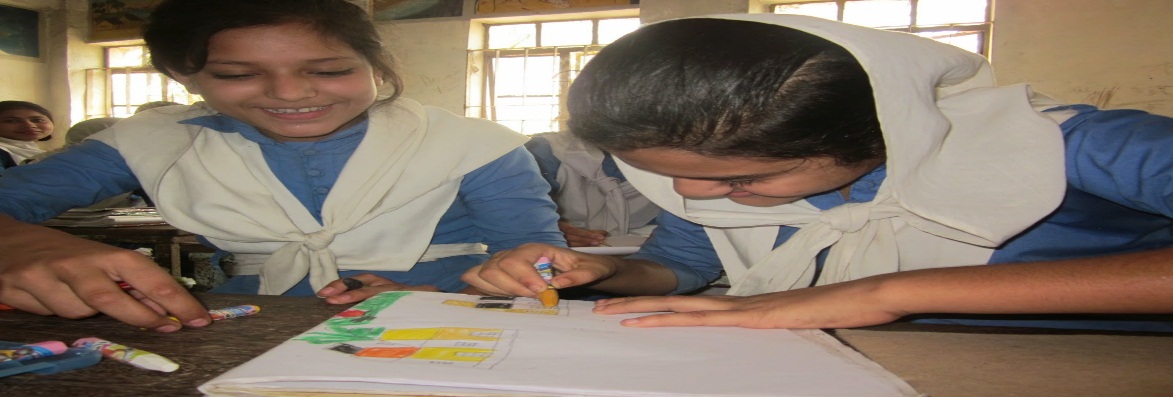 প্রত্যেকে নিজ নিজ খাতায় সরিষার কয়েকটি জাতের নাম লিখ।
বপন সময়
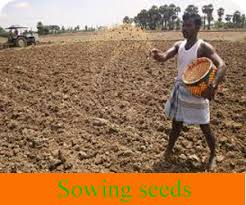 সরিষা শীতকালীন ফসল। জমির “জো” অবস্থা অনুসারে-
টরি-৭,কল্যানিয়া,সোনালী সরিষা, সম্পদ,রাই সরিষা,বারি সরিষা-৮ মধ্য আশ্বিন থেকে কাত্তিক মাস পয©ন্ত বোনা যায়।
বারি সরিষা-১৪, বারি সরিষা-১৫, বারি সরিষা-১৬ আশ্বিন মাসের শেষ সপ্তাহ থেকে কাত্তিক মাসের শেষ সপ্তাহ পয©ন্ত বোনা যায়।
জমি তৈরি
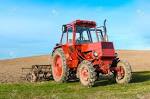 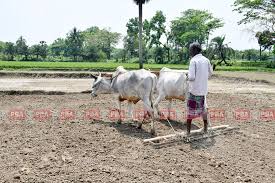 জমির জো অবস্থায় ৪-৫ টি চাষ ও মই দিয়ে মাটি ঝুর ঝুরা করে নিতে হবে।
জমির চারিদিকে নালার ব্যবস্থা করতে হবে।
প্রয়োজনে সেচ ও নিকাশের ব্যবস্থা করা যায়।
সার প্রয়োগ পদ্ধতি
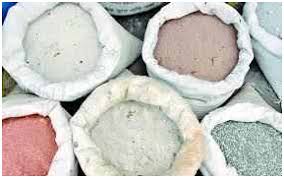 ইউরিয়া সার অর্ধেক ও অন্যান্য সমুদয় সার বপনের আগে এবং বাকি অর্ধেক ইউরিয়া গাছে ফুল আসার সময় উপরি প্রয়োগ করতে হয়। সার উপরি প্রয়োগের সময় রস থাকা দরকার।
বীজের হার
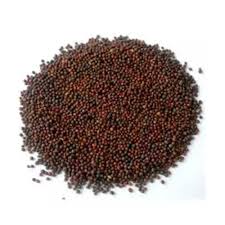 টরি-৭,কল্যানিয়া,সোনালী সরিষা, সম্পদ,রাই সরিষা,বারি সরিষা-৮ এর জন্য প্রতি শতকে ২৮-৩২ গ্রাম বীজ লাগে।
পরিচযা©
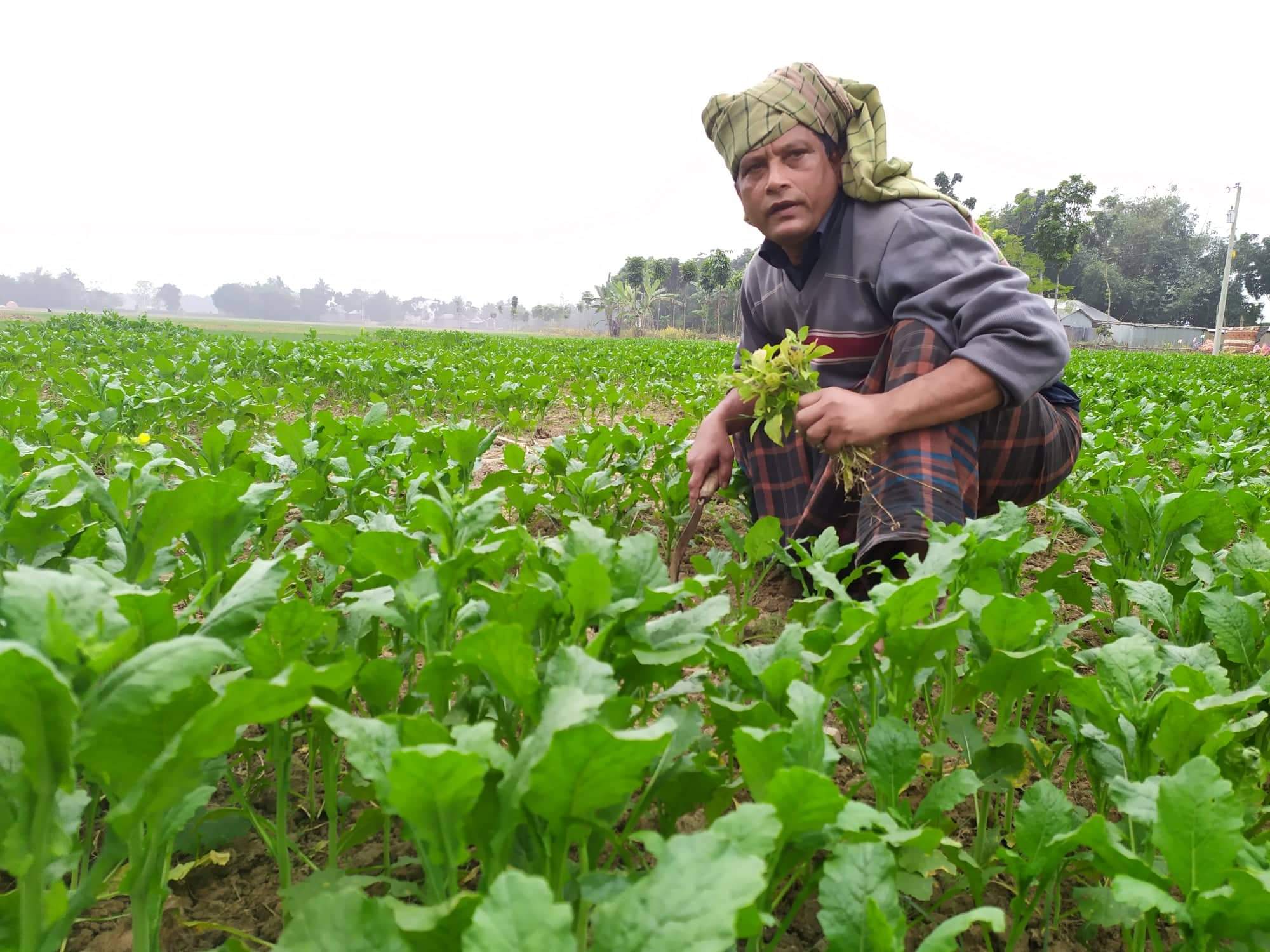 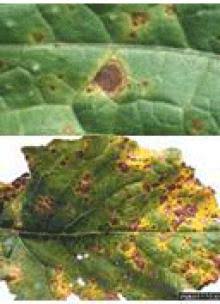 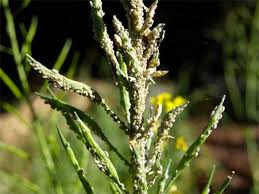 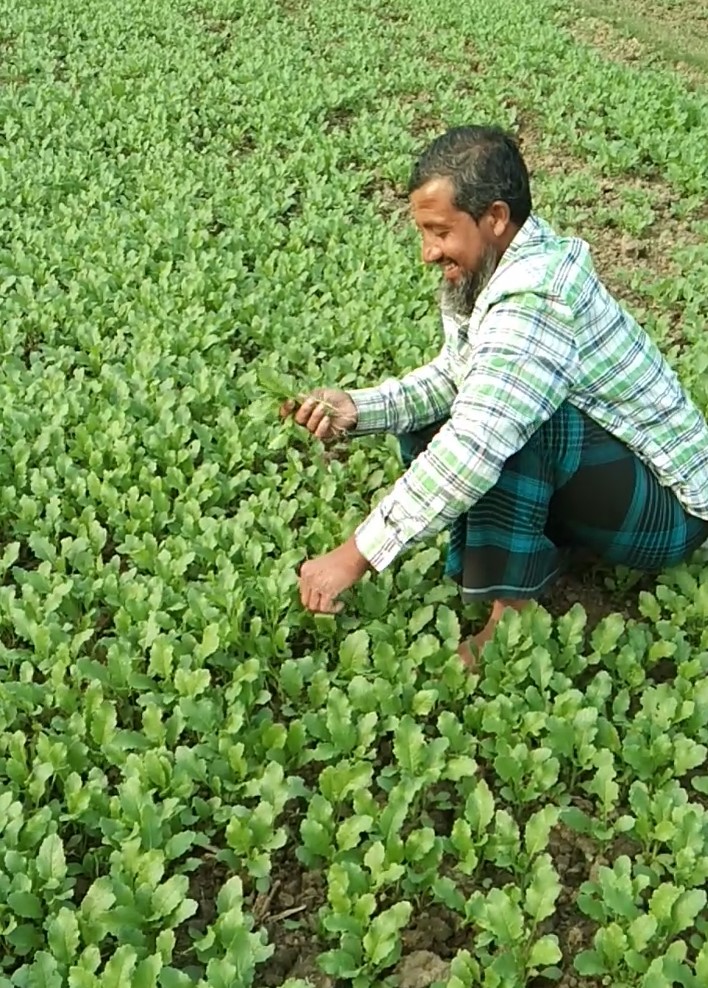 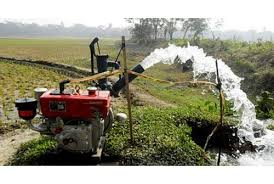 পানিসেচ
গাছ পাতলাকরণ
আগাছা দমন
রোগের কারণ,লক্ষন ও দমন
পোকা মাকড় দমন
প্রতিটিতে ক্লিক করুন
জোড়ায় কাজ
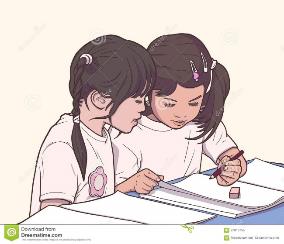 সরিষা ফসল উৎপাদনের ধাপ সংক্ষেপে লিখ।
রোগের কারণ,লক্ষন ও দমন
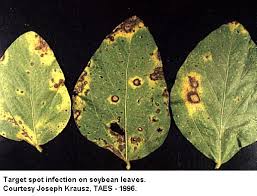 সরিষা পাতা ঝলসানো রোগ
পোকা মাকড় দমন
সরিষার জাব পোকা
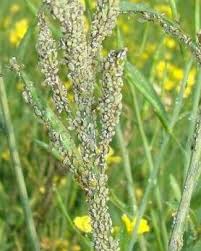 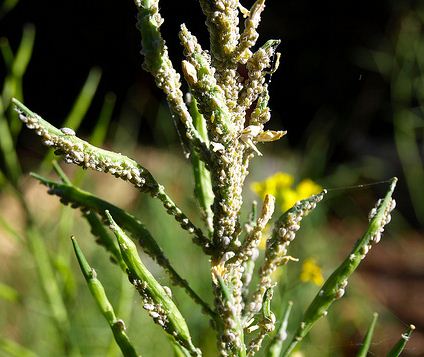 সরিষার জাব পোকা
দলীয় কাজ
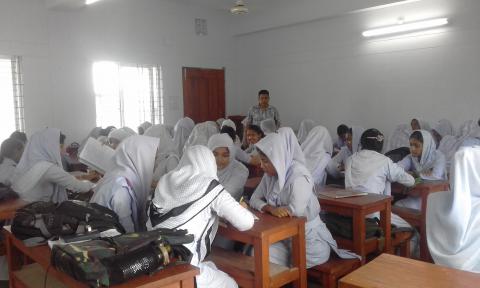 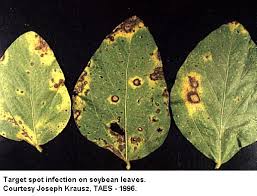 উপরের চিত্রটিতে রোগের লক্ষণ গুলো লিখ।
ক - দল
রোগটির প্রতিকার গুলো লিখ।
খ - দল
বীজ সংরক্ষণঃ
ফসল মাড়াই
ফসল সংগ্রহঃ
বীজ শুকানো
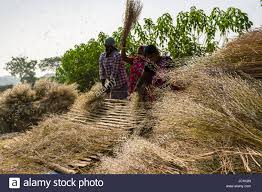 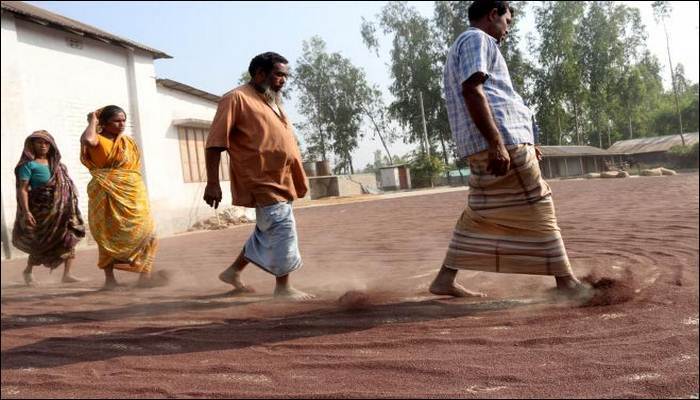 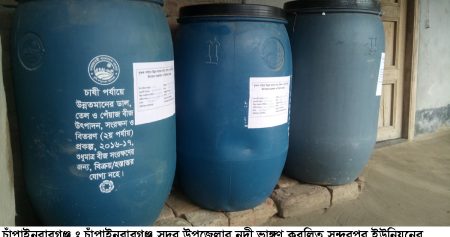 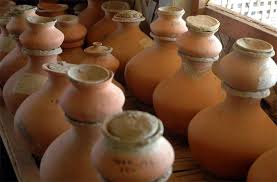 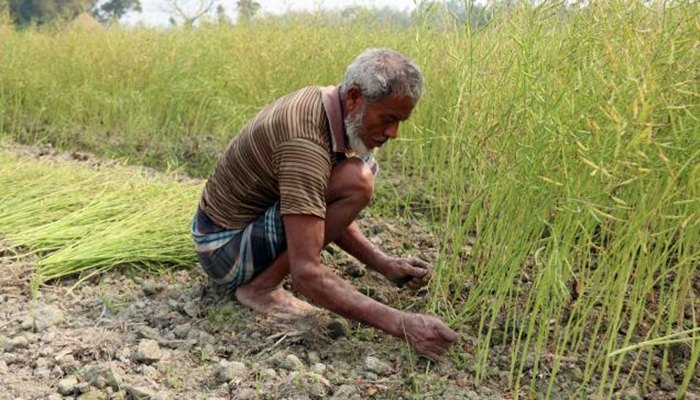 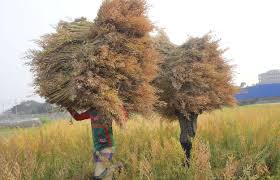 মাড়াই করার পর রোদে শুকানো বীজ গরম অবস্থায় সংরক্ষণ করলে বীজের অংকুরোদগম ক্ষমতা নষ্ট হয়ে যাওয়ার সম্ভবনা থাকে। তাই রোদে শুকানো বীজ ঠান্ডা করে প্লাষ্টিকের পাত্রে, টিনে বা ড্রামে রেখে মুখ এমনভাবে বন্ধ করতে হবে যেন পাত্রের ভিতরে বায়ু প্রবেশ করতে না পারে। সংরক্ষণের জন্য বীজ ভর্তি পাত্র মাটির সংস্পর্শে রাখা বাঞ্চনীয়। বীজসহ পাত্র আর্দ্রতা কম এমন ঘরের শীতল স্থানে রাখলে এক বছর এমনকি দু’বছর পর্যন্ত বীজের অংকুরোদগম ক্ষমতা থাকে।
মাড়াই করা বীজ ৩-৪ দিন রৌদ্রে ভালোভাবে শুকাতে হবে।
ফসল সংগ্রহের পর ৩-৪ দিন রৌদ্রে শুকিয়ে মাড়াই করতে হবে।
যখন গাছের শতকরা ৭০-৮০ ভাগ সরিষার ফল খড়ের রং ধারন করে এবং পাতা হলদে হয় তখন সরিষা সংগ্রহের উপযুক্ত সময় হয়।
ফলনঃ
সরিষা ফসলের গুরুত্বঃ
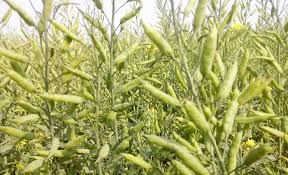 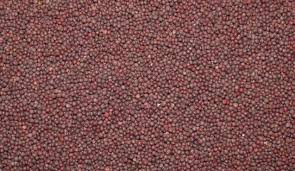 বাংলাদেশ ৩ প্রকার সরিষা চাষ হয়।যথা-টরি,শ্বেত ও রাই। বিভিন্ন জাতের সরিষার বীজে ৪০-৪৪% তেল থাকে।সরিষার বীজ থেকে তৈল নিস্কাশনের পর যে খৈল থাকে তাতে প্রায় ৪০% আমিষ এবং ৬৪% নাইট্রোজেন থাকে। সরিষার খৈল গরু,মহিষের জন্য খুবই পুষ্টিকর খাদ্য এবং উৎকৃষ্ট জৈব সার।
বাংলাদেশে সরিষার ফলন প্রতি শতকে প্রায় ৩ থেকে ৩.৫ কেজি।
মূল্যায়ন
সরিষা ফসলের প্রধান ক্ষতিকারক পোকা কোনটি ?
(খ) মাজরা পোকা
(ক) বিছা পোকা
(গ)   জাবপোকা
(ঘ) লালমাকড়
অলটারনারিয়া ব্রাসিসি নামক ছত্রাক দ্বারা  সৃষ্ট রোগে-
(ii)পাতায় বাদামি দাগ পড়ে
(i) ফলে গাঢ় বাদামি দাগ পড়ে
(iii) ম্যালাথিয়ন -৫৭ ইসি স্প্রে করতে হয়
(খ) ii ও iii
নিচের কোনটি সঠিক?
(ক) i
(ঘ i,ii  ও iii
(গ  i ও iii
বাড়ির কাজ
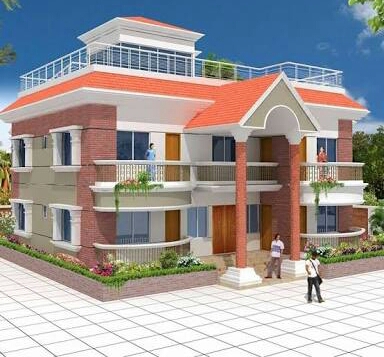 অর্থনৈতিক উন্নয়নে সরিষা ফসল চাষের গুরুত্ব 
    বিষয়ে প্রতিবেদন তৈরি করে আনবে।
সবাইকে ধন্যবাদ
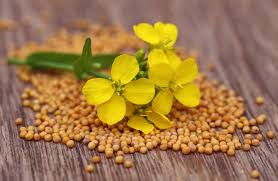